Eine Zukunft für den Marktplatz
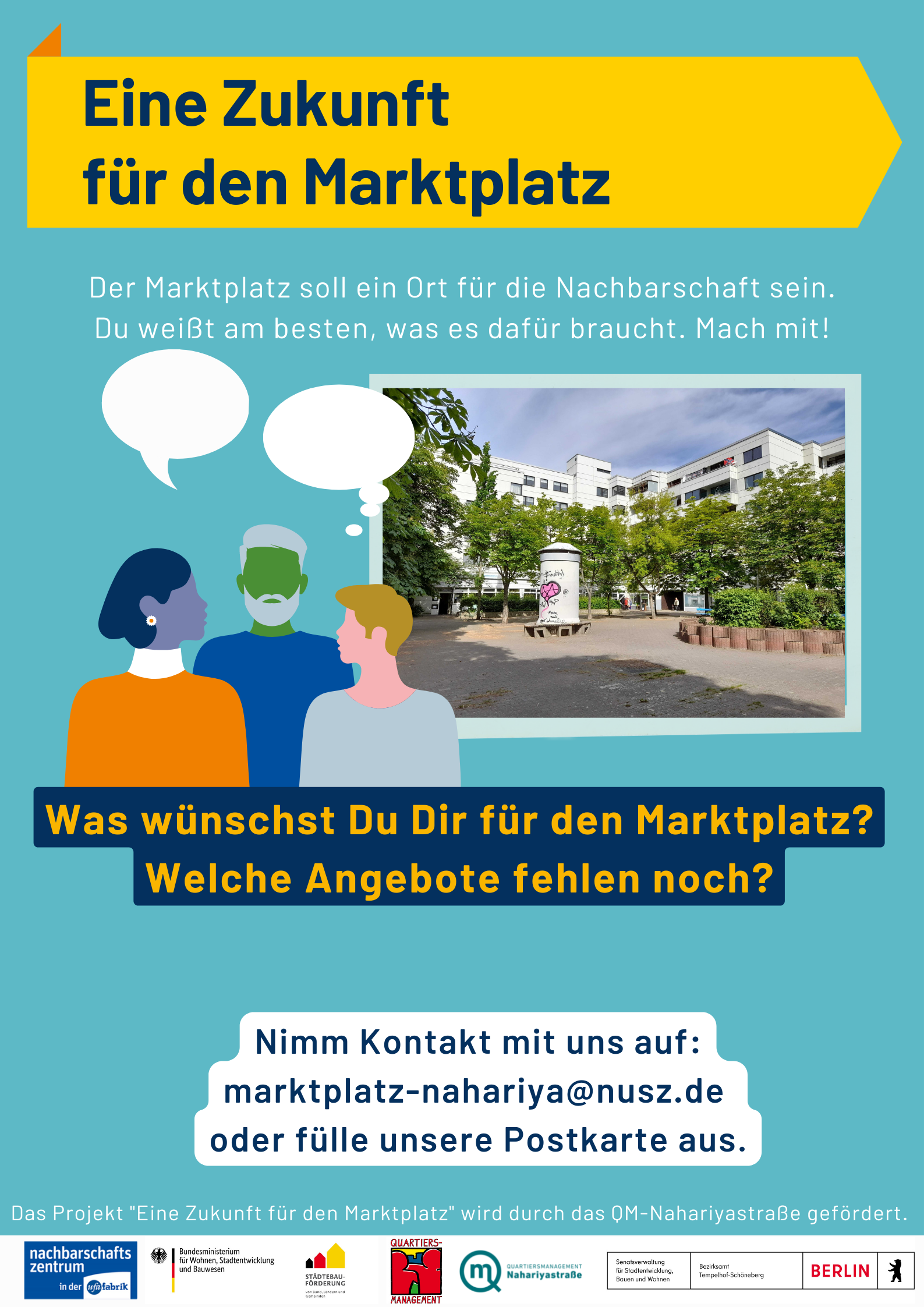 Ein Projekt für das Quartiersmanagement
Nahariyastraße
In Kooperation mit dem
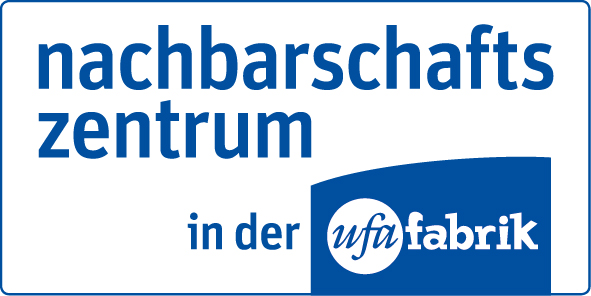 Ausgangssituation – Was und wo ist der „Marktplatz“?
Zentraler Ort für das Wohngebiet „Nahariyastraße“

Die Nachbarschaft ist kulturell vielfältig und die Lebensweisen sehr unterschiedlich

Platz und Wohngebäude gehören dem Wohnungsunternehmen Adler Group

Gewerbeeinheiten, Gastronomie und Dienstleistungen liegen am Marktplatz

Soziale Einrichtungen befinden sich direkt am oder in direkter Nachbarschaft:
     Gemeindezentrum der evangel. Kirche
     Berliner Familienzentrum 
     Tauschtreff
     Kita und Schule Nahariyastraße
     Kinder- und Jugendhaus
     Internationaler Bund
     Outreach
Von den Besucher*innen der Geschäfte und sozialen Einrichtungen
Wenig Aufenthaltsqualität und Begegnungsmöglichkeiten der Bewohner*innen
Nutzergruppen mit Konfliktpotential (Alkohol- und Drogenkonsum)
Wie wird der Marktplatz genutzt?
Was wünschen sich die Bewohner*innen für den Marktplatz?
Beteiligung und Entwicklung aus mehreren aktiven Runden mit OE SPK, Bewohnende und ansässige Träger/Einrichtungen: Kiezrunde, AG Marktplatz, Quartiersmanagement 
Der Platz soll neu belebt werden, Konflikte entschärft und Integration gefördert werden
Er soll ein Ort der Begegnung und der Förderung nachbarschaftlicher Verhältnisse werden
Schaffung von Angeboten für verschiedene Zielgruppen
Der Marktplatz soll ein Ort der Nachbarschaft werden
Die Beteiligung und Teilhabe der Bewohner*innen bei der Entwicklung ist ausdrücklich erwünscht!
Ziele:
Belebung der Nachbarschaft
Belebung des Marktplatzes
Beteiligung von Anwohnenden und Nutzenden
Förderung von Interkulturalität
Abbau von Konflikten in der Nachbarschaft/Marktplatz
Förderung von Kommunikation
Zielgruppenspezifische Beteiligungsangebote
Projektentwicklung durch das QM Nahariyastraße
Anfrage des Trägers NUSZ
Übernahme des Projektes zum 01.05.22
Konzeptentwicklung
Erste Gespräche mit Netzwerkpartner*innen, Adler-Group und Fachstellen
Stellenausschreibung und Bewerbungsgespräche
Entwicklung von Materialien für die Öffentlichkeitsarbeit
Welche Schritte wurden getan?
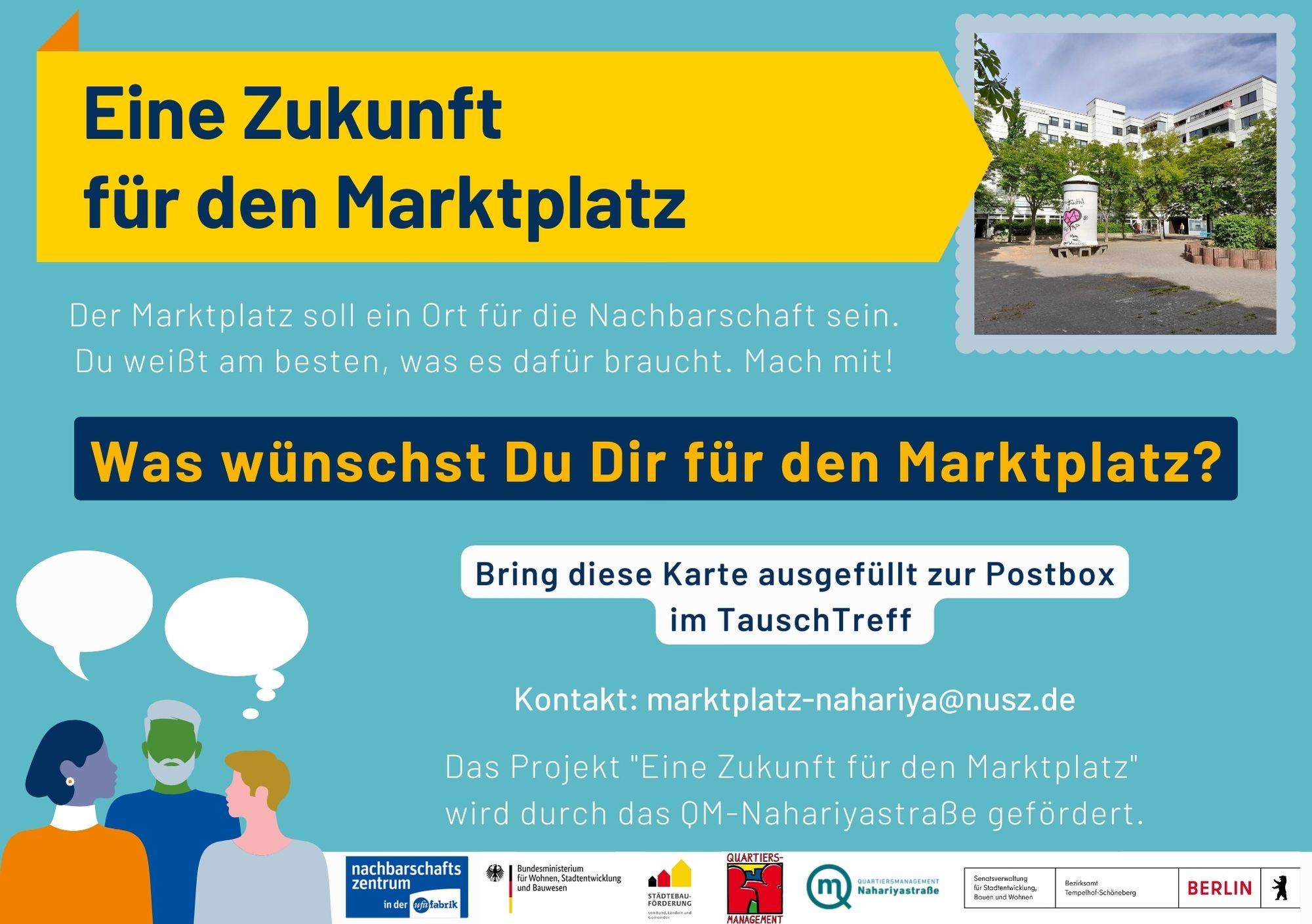 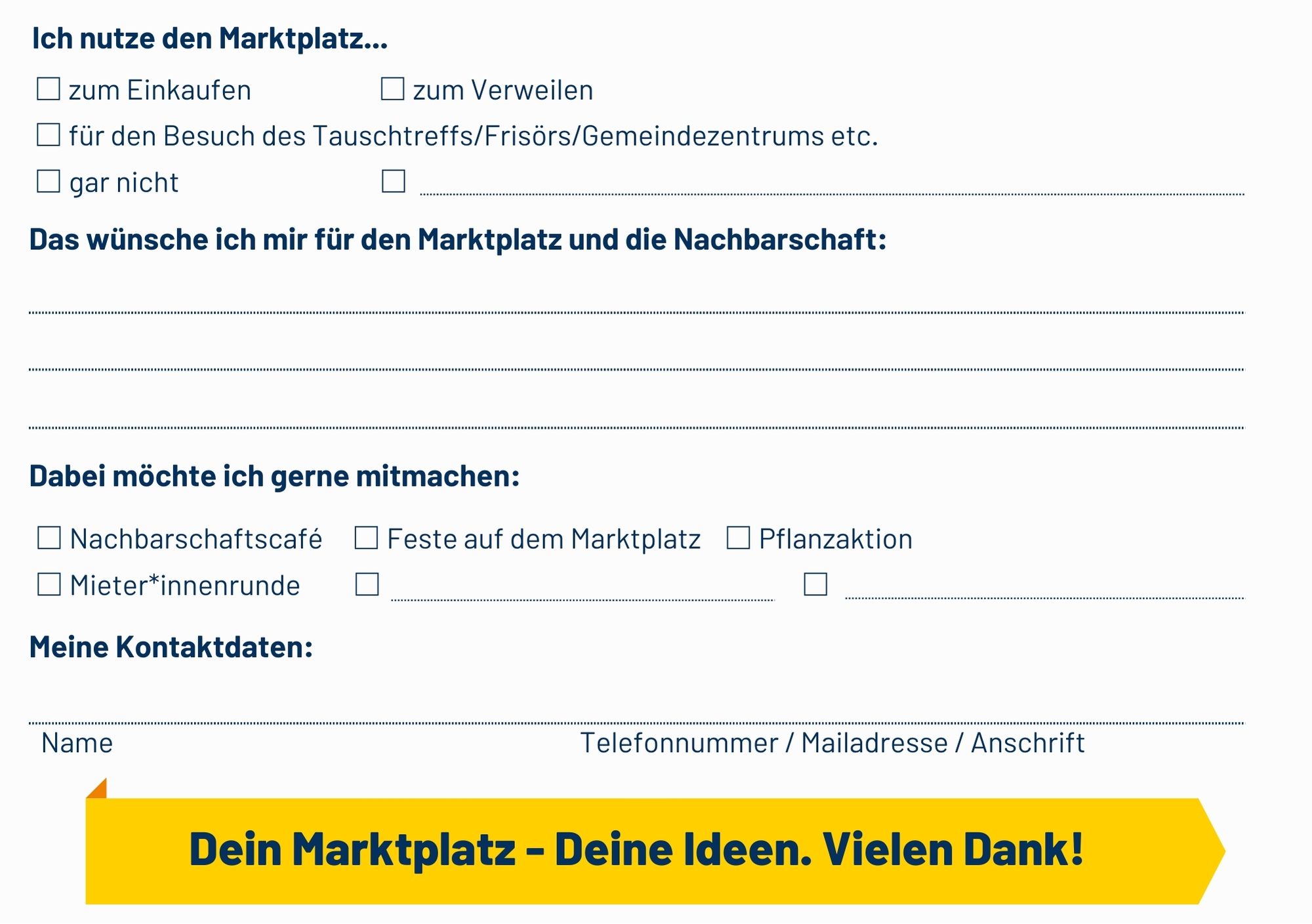 Einarbeitung der Kollegin
Bekanntmachung Fachstelle, QM, Netzwerkpartner*innen
Verteilung der Postkarten und Poster
Planung gemeinsam mit Tauschtreff
Initiierung eines Nachbarschaftscafés 1x pro Woche
Teilnahme SpielMobil und Familiennachmittag
Kontakte und Befragungen der Nachbarschaft
Entwicklung eines „Runden Tisches der Nachbarschaft“
Planung von gezielten Angeboten/Aktionen/Werkstätten
Beteiligung an Veranstaltungen/Festen im Kiez
Entwicklung von weiteren Materialien für die Öffentlichkeitsarbeit
Eröffnungsfest im Frühjahr 2023
Meilensteine für das Projekt
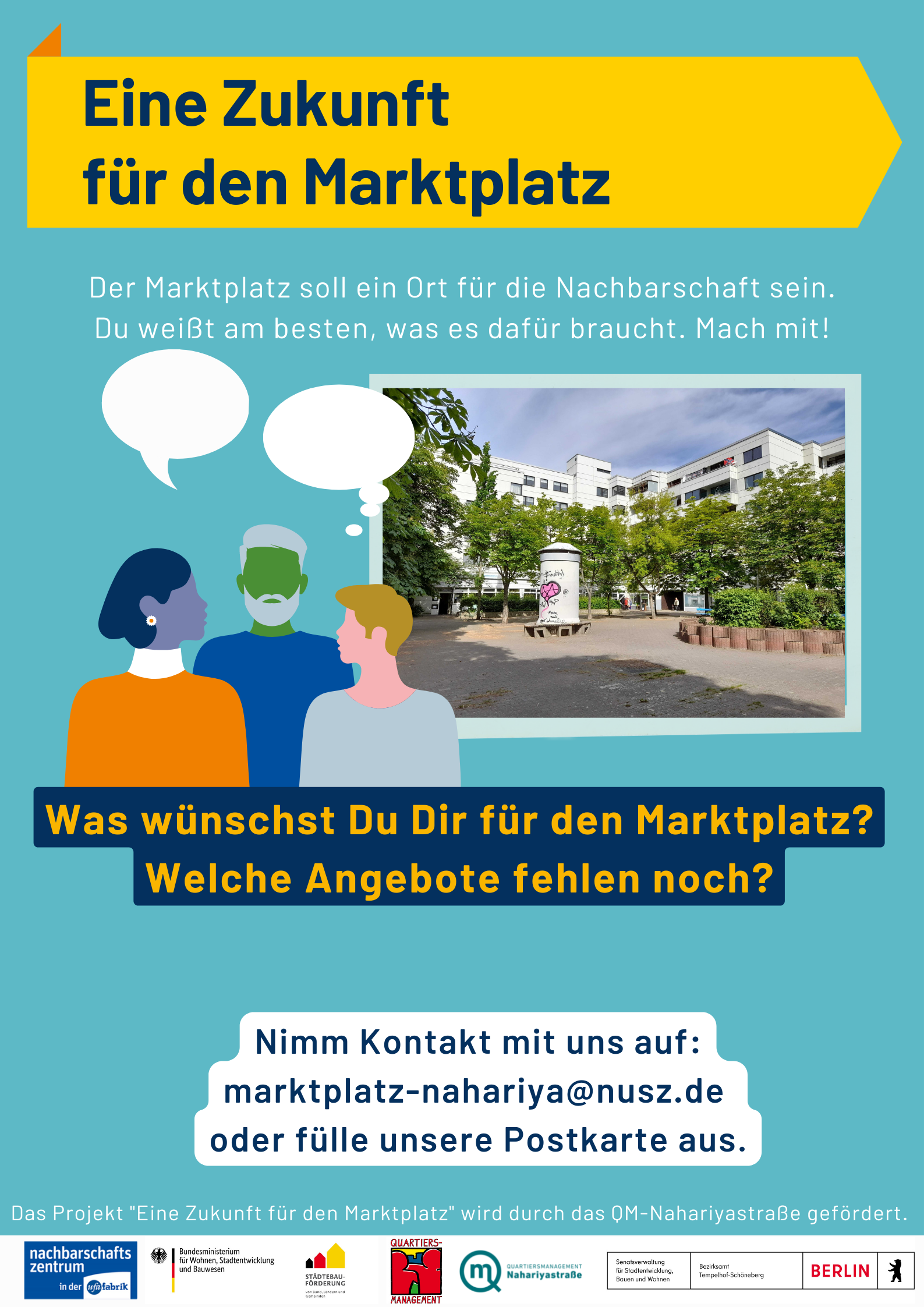 Vielen Dank!
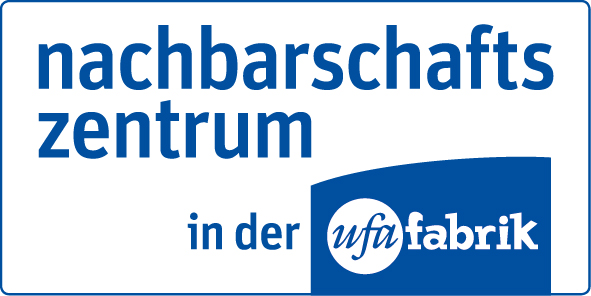 marktplatz-nahariya@nusz.de